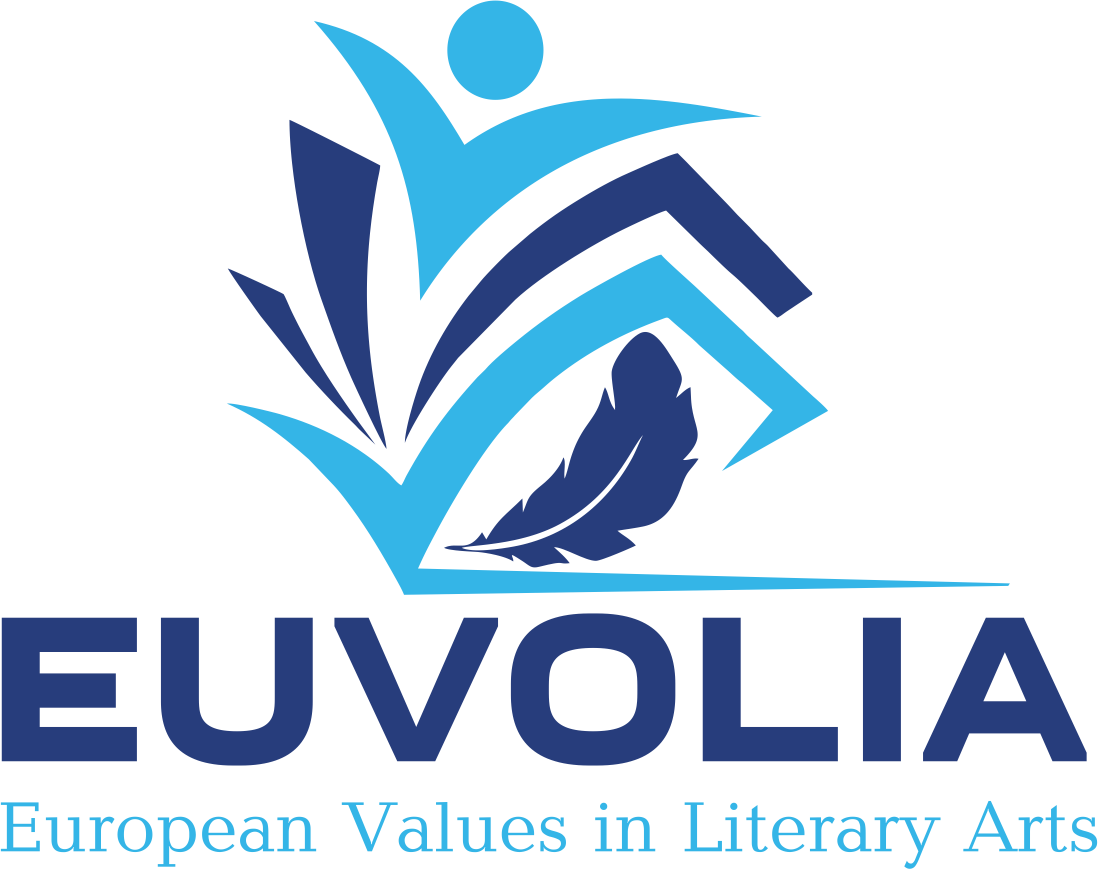 Європейські цінності у художніх текстах
599918-EPP-1-2018-1-UA-EPPJMO-MODULE
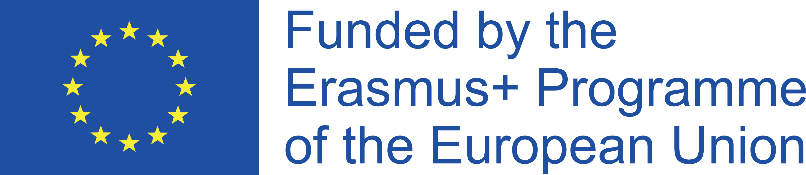 Практичне заняття 1Ціннісні системи європейської середньовічної культури
Викладач: к.іст.н., доцент Черкасов С.С.
План
1. Християнська середньовічна картина світу
2. Ціннісні категорії середньовічної європейської культури
3. Раціоналізм, індивідуалізм та технологізм у європейському Середньовіччі
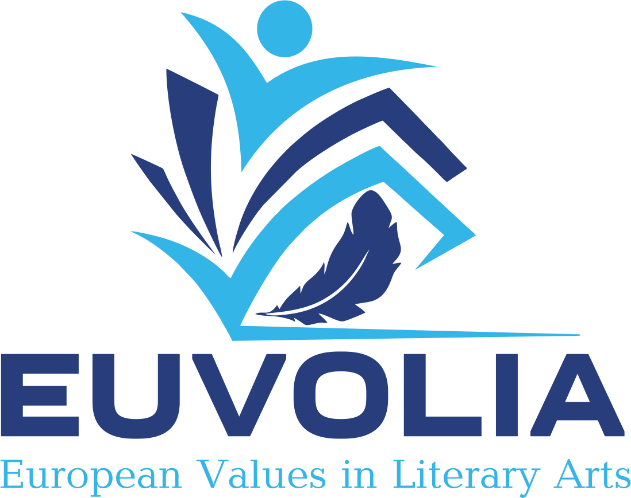 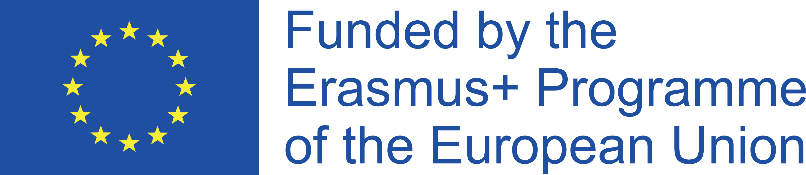 Література
Андрущенко Т. В. Ціннісний дискурс цивілізацій / Тетяна Вікторівна Андрущенко ; Нац. пед. ун-т ім. М. П. Драгоманова. – К. : Україна, 2011. – 439 с.
Гончаревський В. Е. Цивілізаційний підхід до історії : сучасний український досвід : 1991–2009 : [монографія] / В. Е. Гончаревський. – К. : Логос, 2011. – 219 с.
ЛеГофф Жак Цивилизация средневекового Запада / Жак Ле Гофф ; общ. ред. Ю. Л. Бессмертного ;послесл. А. Я. Гуревича ; пер. с фр. [Е. И. Лебедева и др.]. – М. : Прогресс : Прогресс-Академия, 1992. – 372.
Гуревич А.Я. Проблемы средневековой народной культуры/ А.Я. Гуревич.– М. : Искусство, 1981. – 359 с.
Дослідження цивілізацій Сходу та Заходу : історія, філософія, філологія / упоряд. І. Отрощенко ; голов. ред. Л. Матвєєва ; НАН України, Ін-т сходознавства ім. А. Кримського. – К. : НАНУ, 2004. – 166 с.
Історія європейської цивілізації : навчальний посібник / В. Й. Голуб [та ін.] ; Національна академія оборони України, Науково-дослідний центр гуманітарних проблем Збройних Сил України. – К. : НАОУ, 2007. – 294 с.
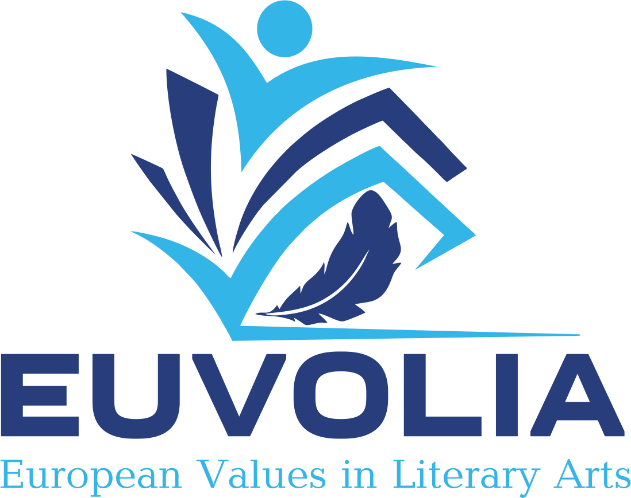 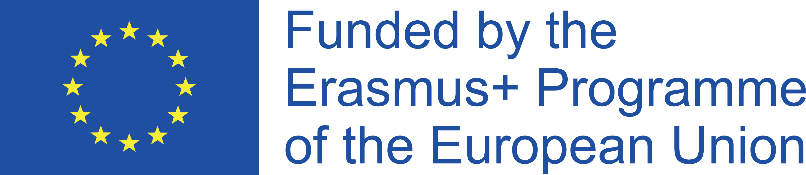 Тестове завдання
Надайте визначення терміну. «Осьовий час» – це
А) термін запроваджений німецьким філософом Карлом Ясперсом для позначення періоду історії під час якого на зміну міфологічному світогляду у 10 окремих самобутніх культурах  сформувалась раціональна модель світогляду;
Б) термін запроваджений німецьким філософом Карлом Ясперсом для позначення періоду історії під час якого на зміну міфологічному світогляду у 5 окремих самобутніх культурах (грецькій, юдейській, іранській, індійській та китайській) сформувалась раціональна модель світогляду та раціонально орієнтовані соціокультурні системи;
В) термін запроваджений німецьким філософом Карлом Ясперсом для позначення церковно-релігійних й суспільно-політичних течій, спрямованих проти католицької церкви, на повернення до біблійних першоджерел християнства, які набували форми релігійної боротьби проти католицької церкви і папської влади.
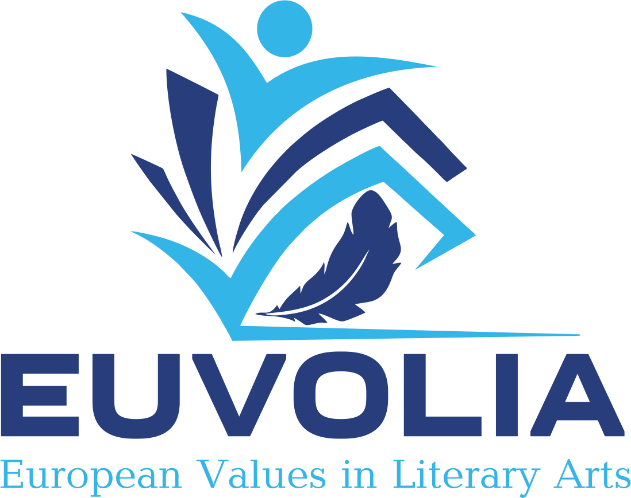 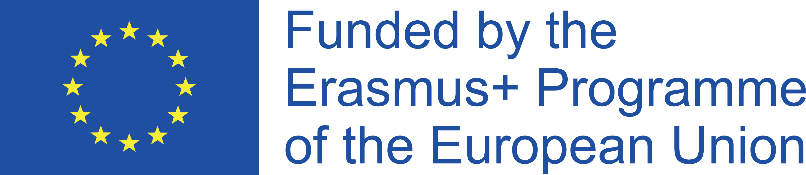 Тестове завдання
З-поміж наведених оберіть історичну працю, автором якої є Ксенофонт Афінський
А) Записки про галльську війну;
Б) Анабасіс;
В) Історія греко-перських воєн.

 З-поміж наведених оберіть історичну працю, автором якої є Фукідід
А) «Комментар до античних ораторів»;
Б) «Історія»;
В) «Історія Пелопоннеської війни».
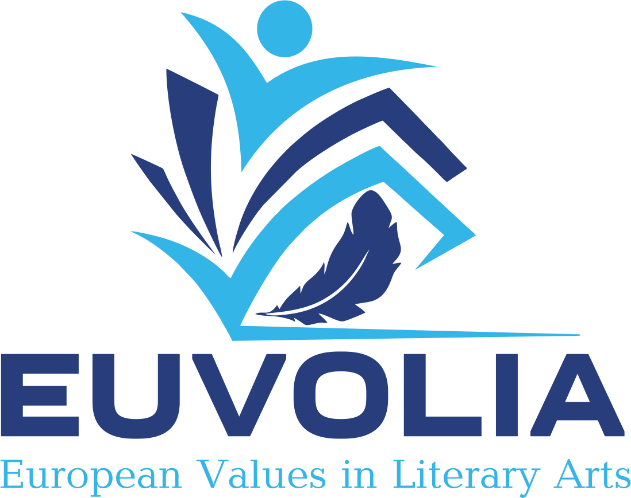 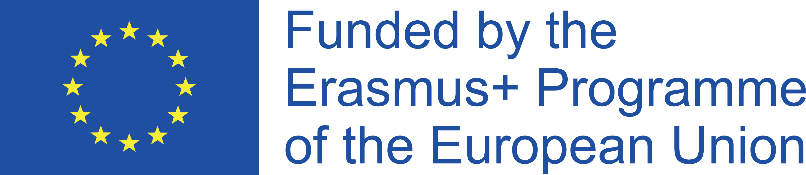 Тестове завдання
Який з наведених творів належить перу Тіта Лівія?
А) «Природнича історія»;
Б) «Про походження і край германців»;
В) «Історія Риму від заснування міста».
Твори «Про змову Катіліни» та «Югуртинська війна» були написані
А) Прокопієм Кесарійським;
Б) Гаєм Саллюстієм Кріспом;
В) Марком Фабієм Квінтиліаном.
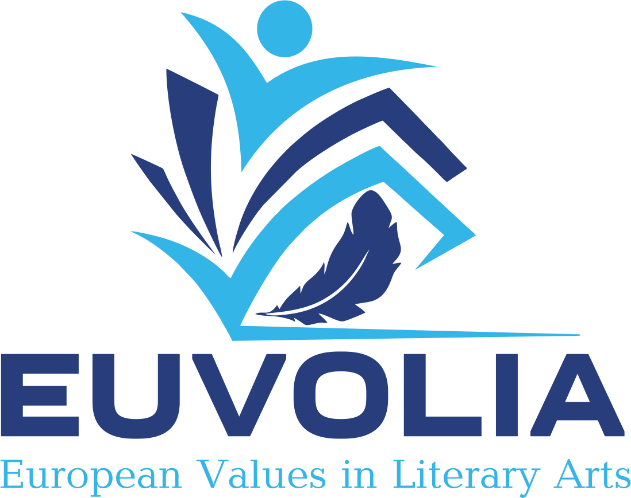 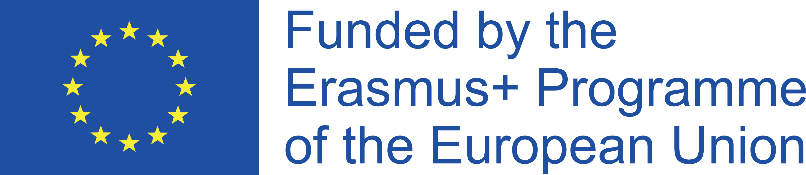 Тестове завдання
«Історія готів, вандалів та свевів», «Етимології» або «Початки» –історико-енциклопедичні праці
А) Ісидора Севільського;
Б) Прокопія Кесарійського;
В) Марка Фабія Квінтиліана.

Який з наведених творів написано візантійською принцесою Анною Комніною? 
А) «Стратегікон»;
Б) «Трактат про управління імперією»;
В) «Олексіада».
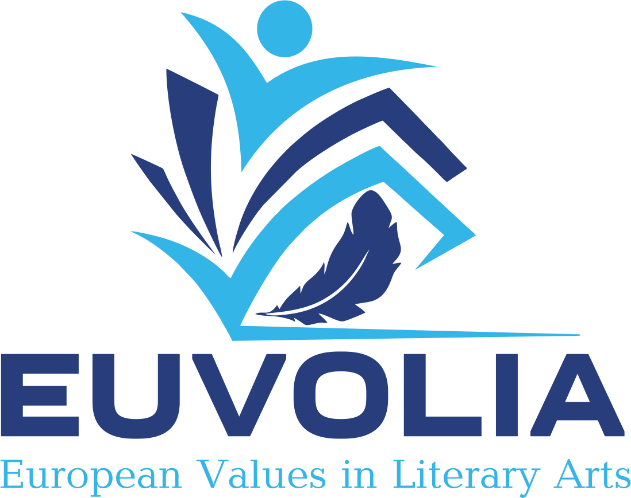 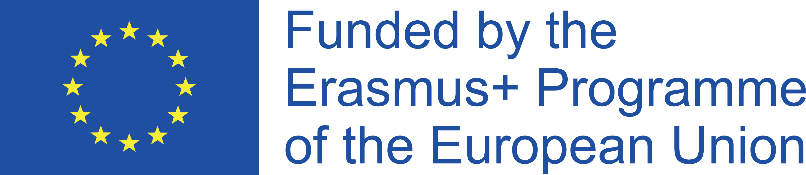